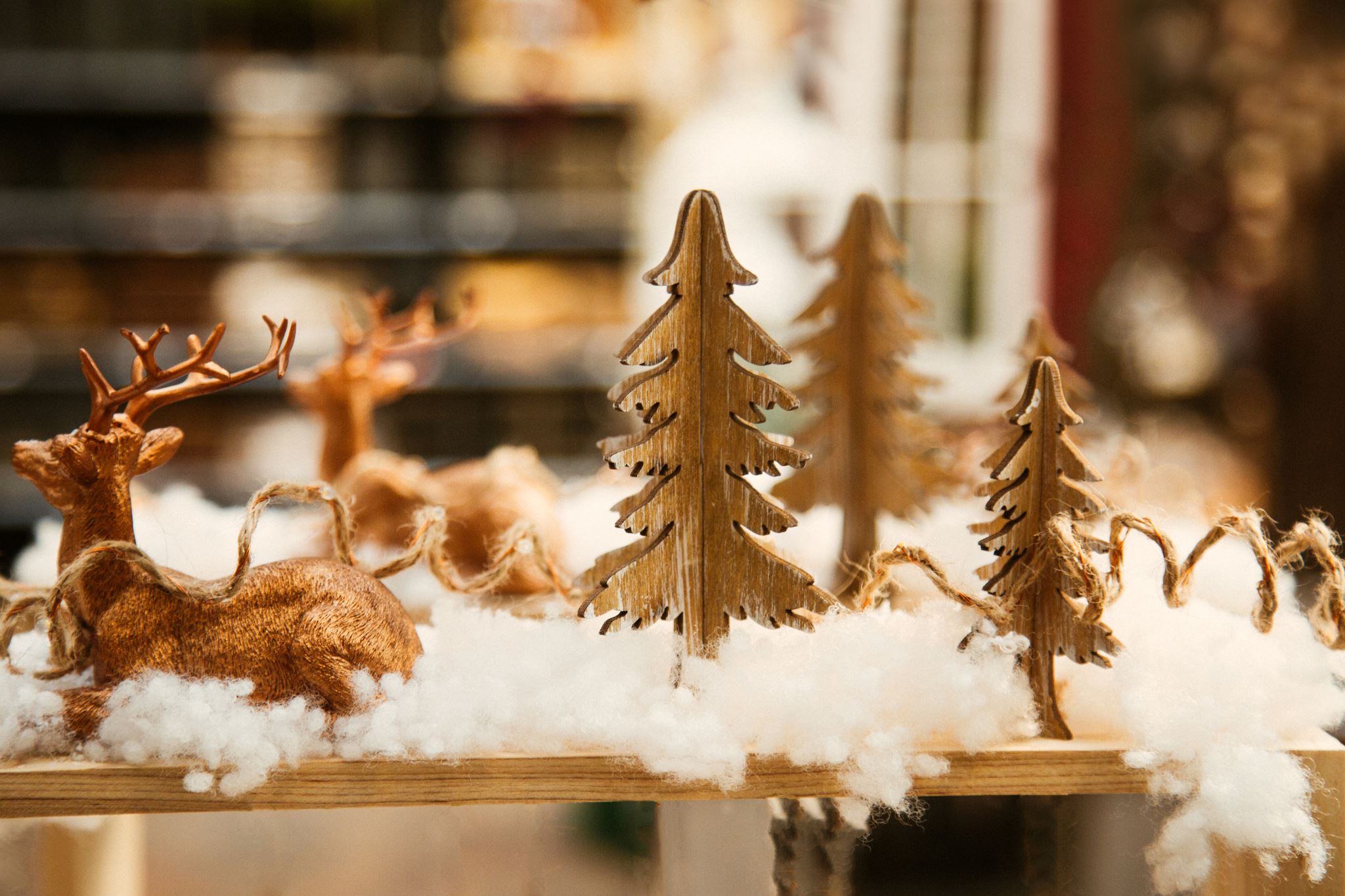 Christmas Jubilation
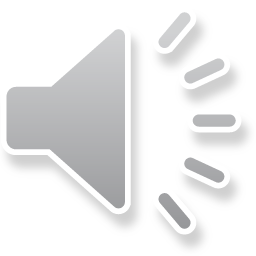 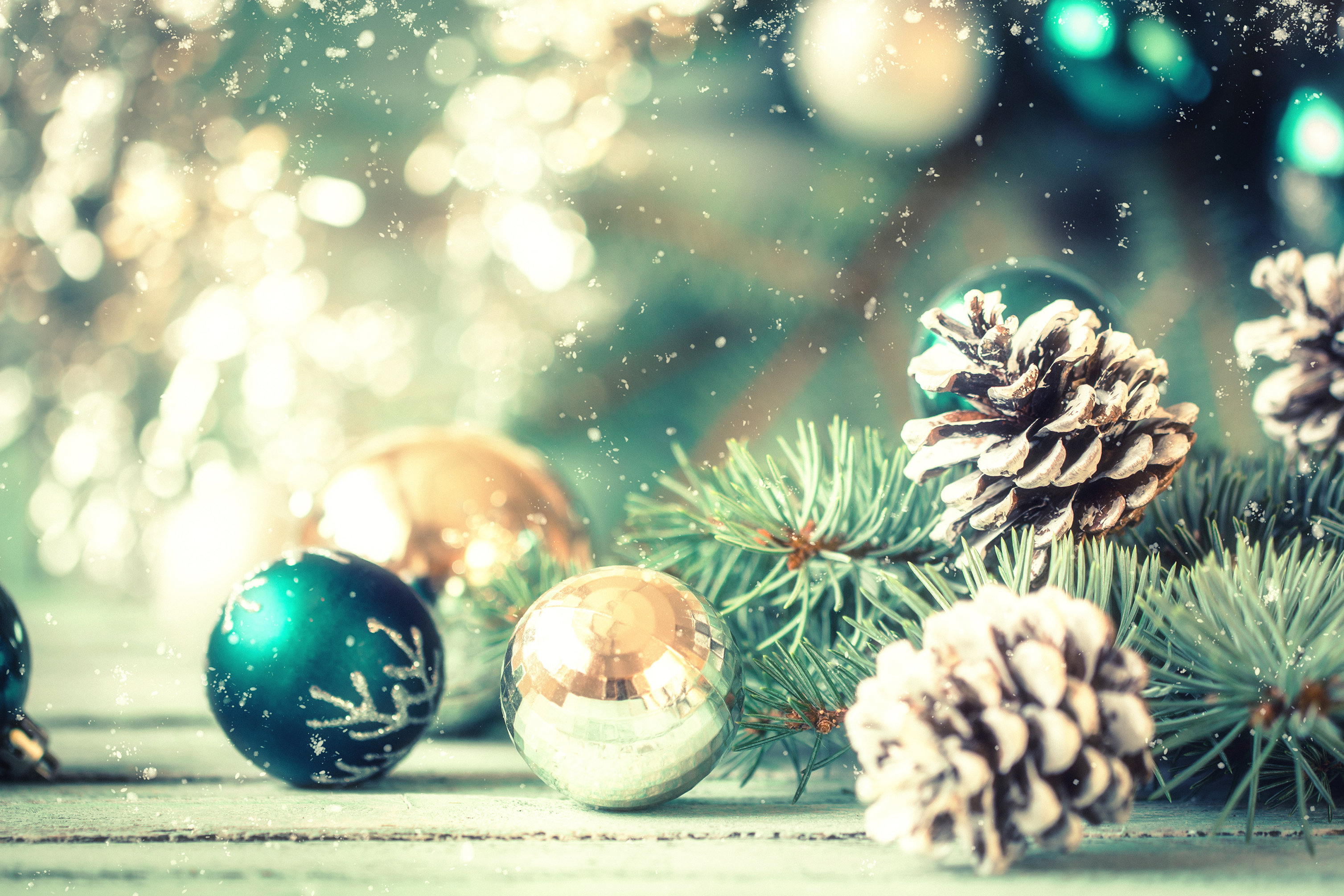 Christmas Jubilation! 

Shine, shine the light of glory. 

It’s a celebration. 

Ev’rybody sing. (repeat)
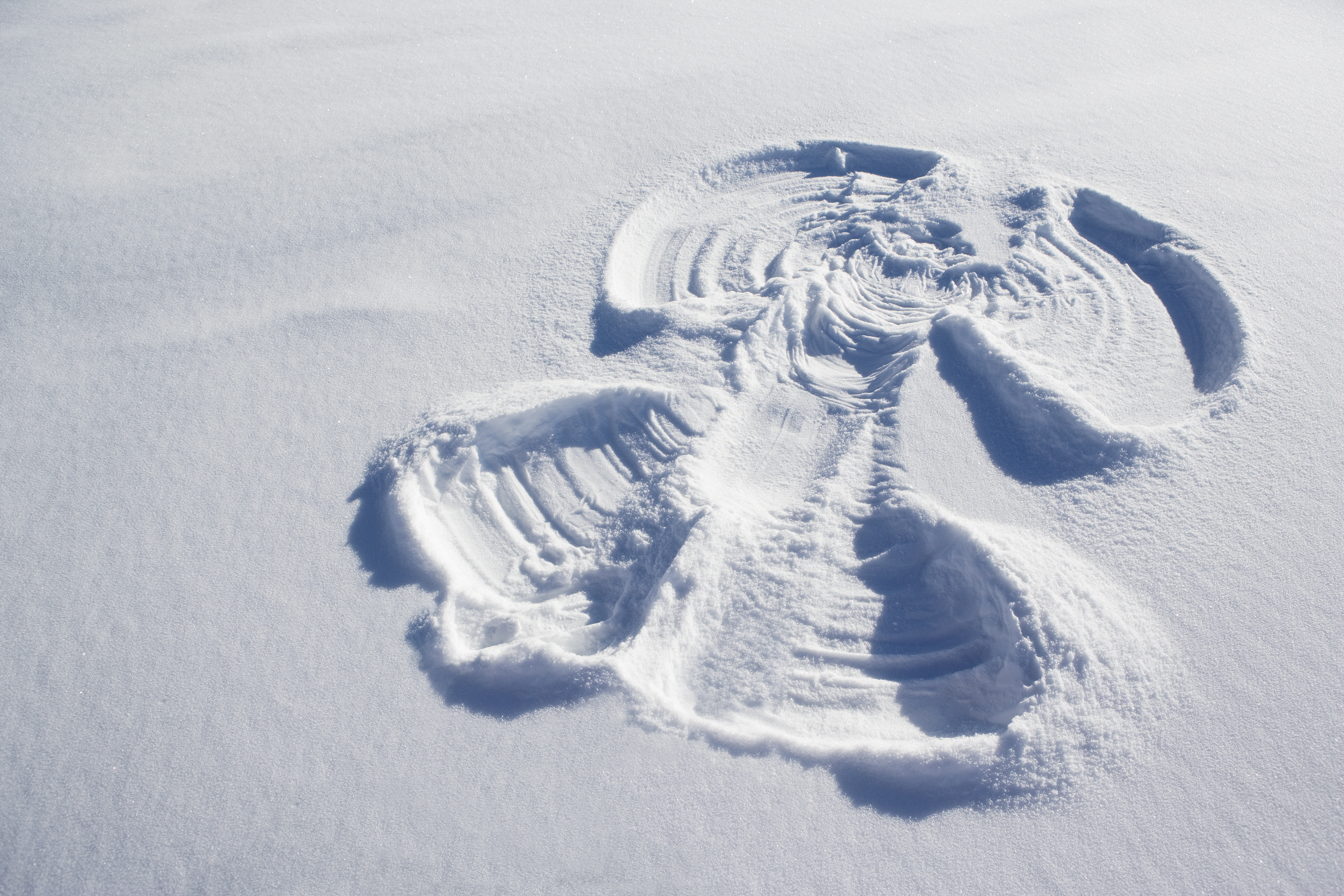 With the angels,

Shout it from the mountains. 

Alleluia, 

Make a joyful sound!
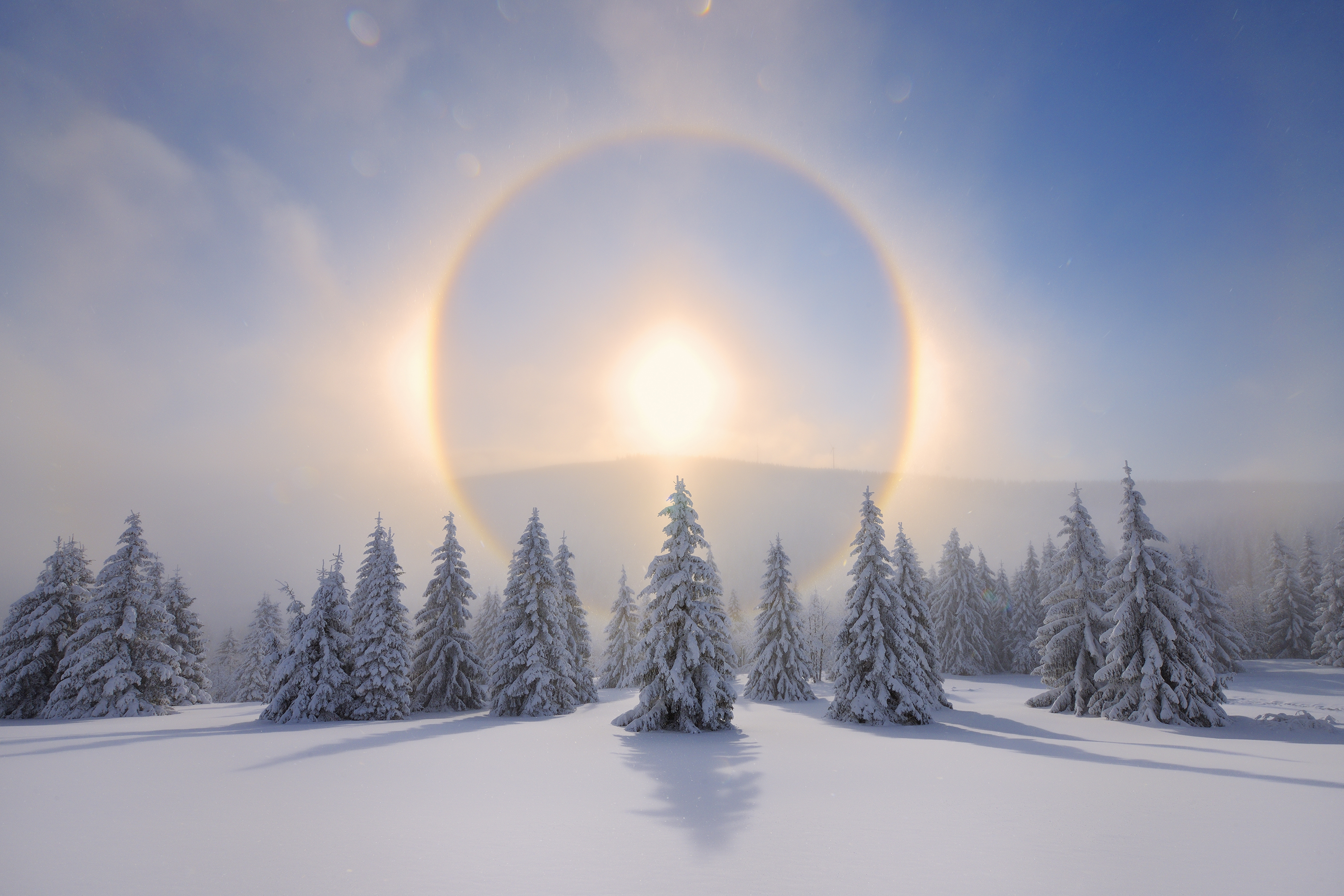 Raise your voices. 

Fill the sky with singing. 

Alleluia,

Make a joyful sound!
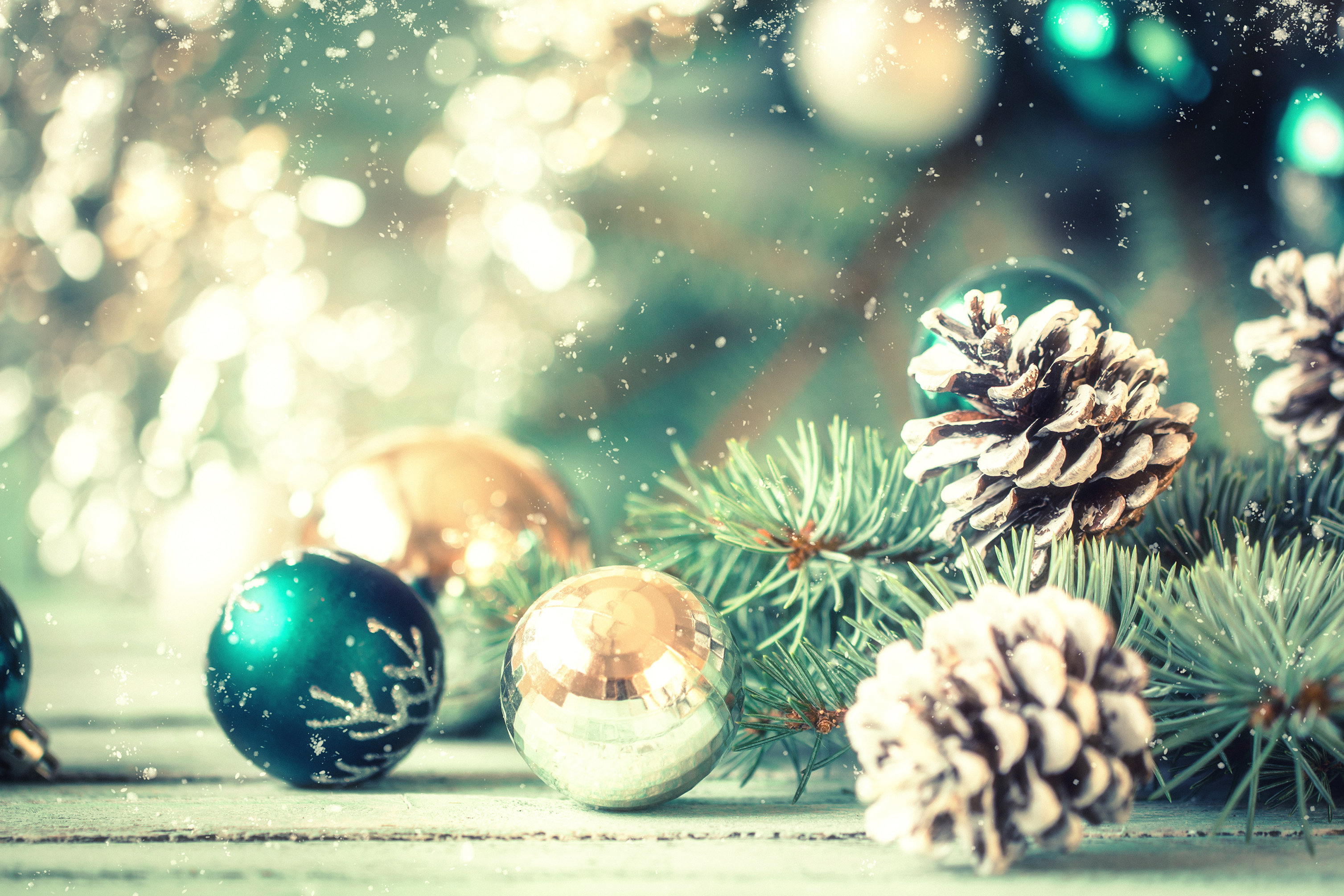 Christmas Jubilation! 

Shine, shine the light of glory. 

It’s a celebration. 

Ev’rybody sing. (repeat)
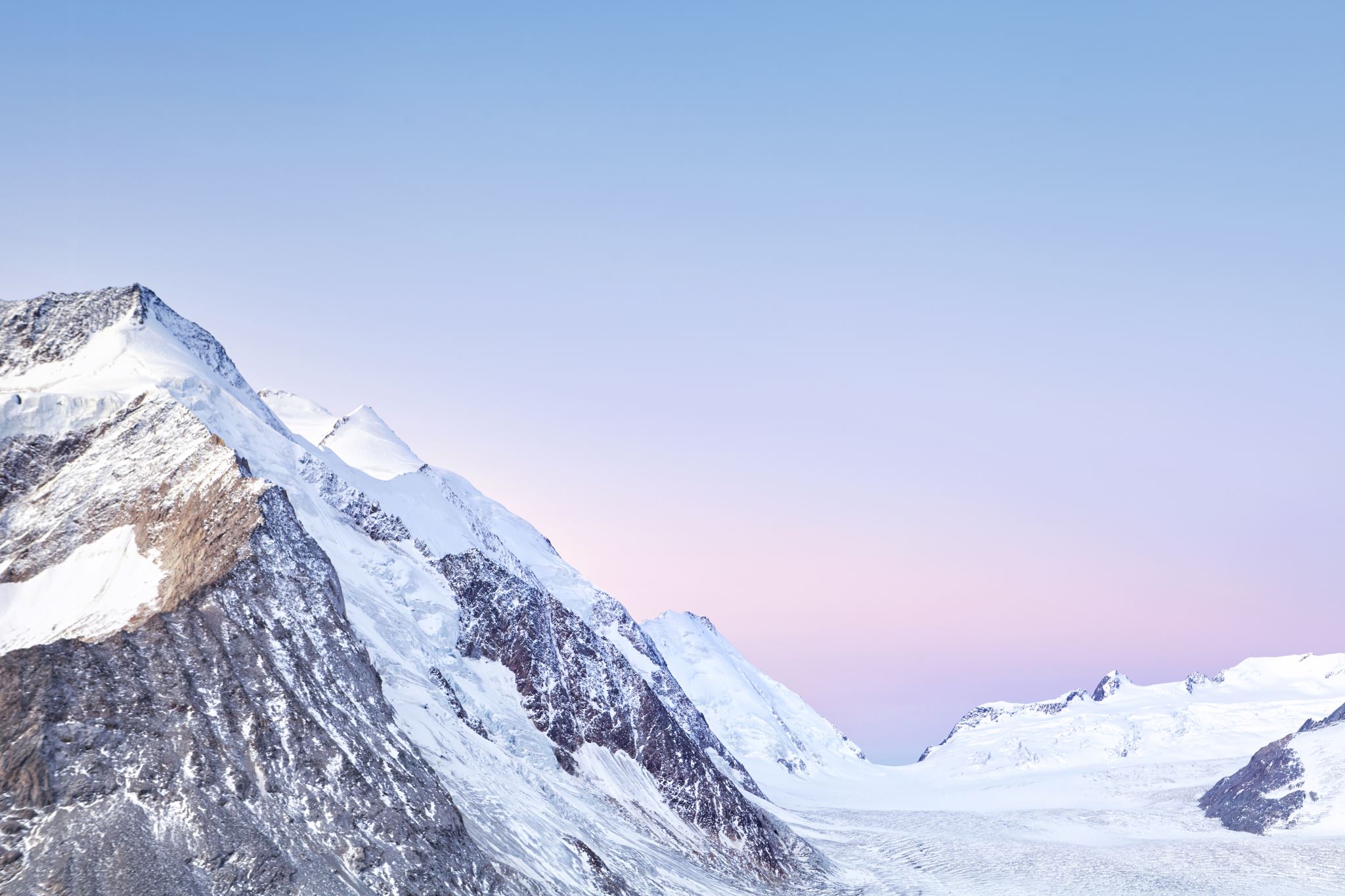 Solo: Ev'rybody
All: Sing
Solo: From the mountains
All: Sing
Solo: To the valley
All: Sing
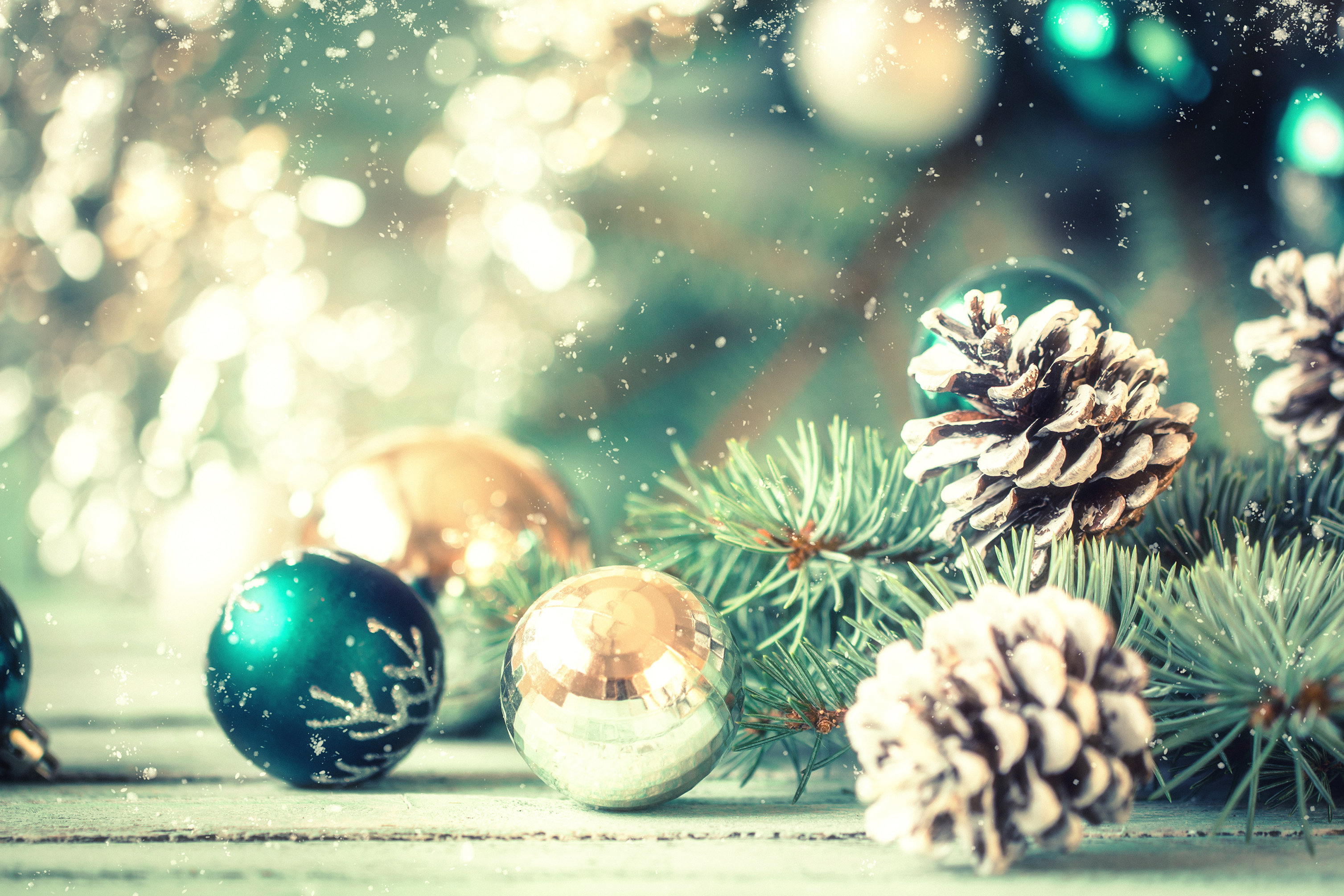 Christmas Jubilation! 

Shine, shine the light of glory. 

It’s a celebration. 

Ev’rybody sing. (repeat)
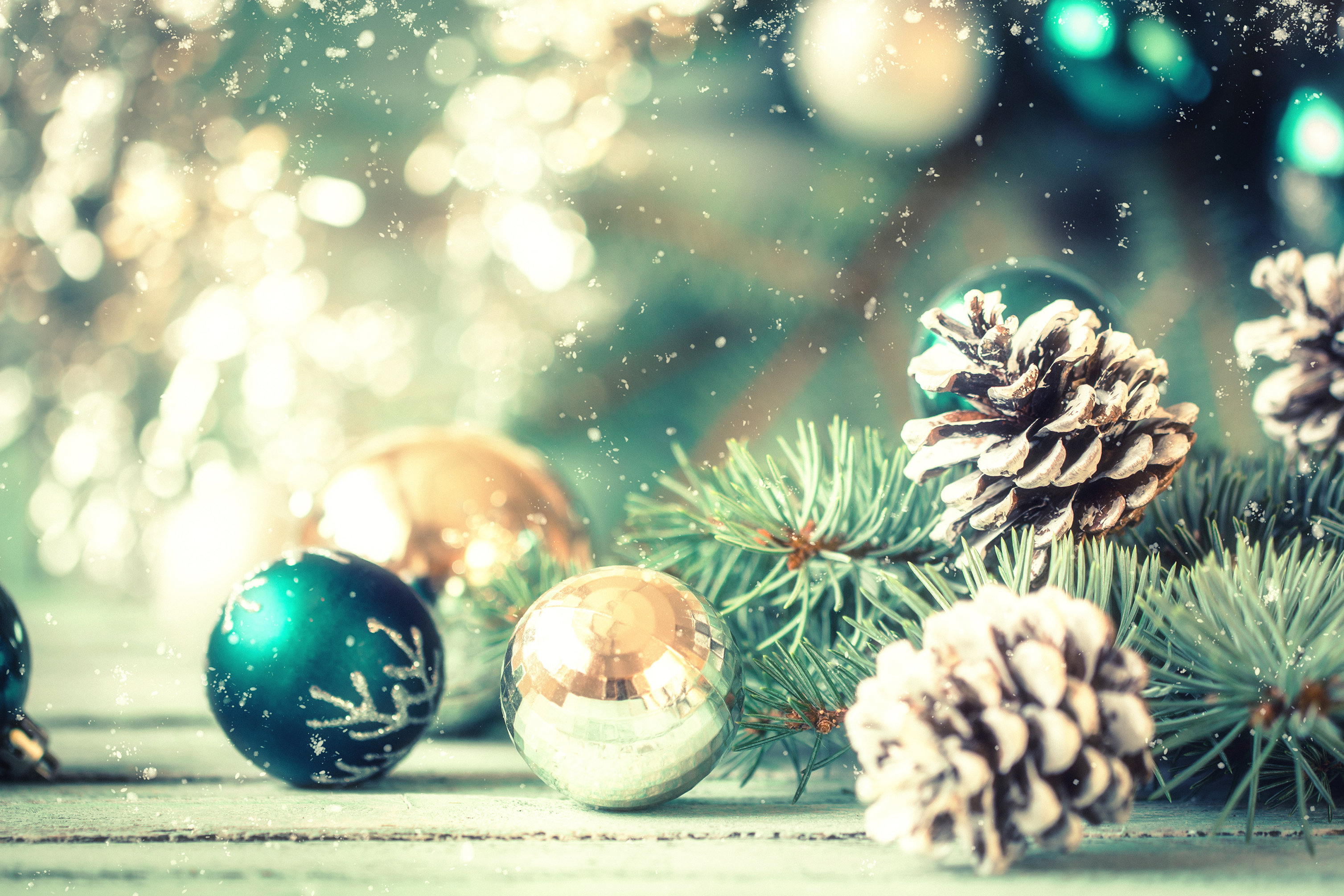 Christmas Jubilation! 
Shine, shine the light of glory. 
It’s a celebration. 
Ev’rybody sing-------------------
Ev’rybody sing!
Hey!